Enhancing Employer Engagement in the Design & Development of Effective Skills Solutions
Amman
8-9 September 2015
1
Employability Skills
Richard Beamish
2
[Speaker Notes: Explain Employability Bites
Now looking at employability as a whole, is it important and who is responsible?]
What are Employability Skills?
‘A set of attributes, skills and knowledge that all labour market participants should possess to ensure they have the capability of being effective in the workplace – to the benefit of themselves, their employer and the wider economy.’

CBI, 2010
3
[Speaker Notes: A couple of definitions]
Employability skills
“Employability defines the knowledge, skills, attitudes and behaviours required by individuals to seek, obtain and sustain employment at all levels in the labour market.”
Skills for Business Network definition, 2007
4
“Employability skills are the skills that almost everyone needs to do almost any job”
Thinking and solving problems
Working together and communicating
Understanding the business
Self-management
Using language effectively
Using numbers effectively
Using IT effectively
Positive approach
UKCES: The Employability Challenge
5
[Speaker Notes: This is a bit less glorified and more practical

Hard and soft skills]
What employers look for?
Can you do the job?
Are you motivated?
Do you fit with the organisation?
6
[Speaker Notes: What employers look for in a job candidate

Can you do the job?
Do you have the necessary abilities, skills, knowledge, experience and qualifications? 
How soon can you become productive? Are you a fast learner? 
Are you able to work unsupervised, use your initiative and work confidently under pressure? 
Will your work be accurate and high-quality? 
Are you organised and able to achieve goals?

Are you motivated?
Are you motivated, and do your goals benefit the company? 
Will you work for the best interests of the organisation? 
Are you dependable (i.e. reliable and trustworthy)?

Do you fit with the organisation?
Do you have a good attitude? 
Does your presentation and appearance represent the company well? 
Are you a team player? Do you get on well with others? (The employer wants someone who won't create problems among other workers.)

It is your responsibility to provide employers with the best information to help them make a quality hiring decision. If you consider all the needs listed above, you will increase your chances of getting a job offer.]
Often potential employees don’t have the skills employers need
…or is it that potential employees aren’t demonstrating that they have them?
7
[Speaker Notes: These slides show how too employees just do not have the skills employers need]
A curriculum for employability
Learning in a work context
Business involvement
Synthesis of theory and practice
experiential learning
Experiences of work
high fidelity or high validity
Aiming for progression to work, HE/FE
Employability Bites?
8
[Speaker Notes: Obvious answer is to focus on employability in schools, colleges and universities.

Done some work with schools linked to journalism and print sectors.

Employability Bites are an example from someone involved in this work over many years but they assume employer involvement.]
Benefits to employers
better prepared workforce
recruitment
staff development
business development
public relations
employee relations
force for change
interdependent community partnership
working with young people
individual creativity
parental aspect
9
[Speaker Notes: We’ve already seen the benefits to employers of having work-ready employees and recruits.   The bigger question is who is responsible?]
…but what about the existing workforce?
How do you improve:
Language skills?
Number?
Soft skills?
Whose responsibility is it to ensure employees have the skills they need?
Who should pay?
What are the alternatives?
10
[Speaker Notes: …and what do you do with existing employees?]
Benefits of improving workforce skills
Increased productivity
DHL Aviation increased productivity by 12%
Reduced wastage
Co-op cleaning – boosted loyalty and raised standards
Cost savings
Fowler Welch Coolchain saved nearly £450,000 per year
Reduced accidents
Pirelli reduced minor accidents by 16%
First Bus saw 30% drop in staff injuries
Also absence management, recruitment & retention, increased staff morale and reputation management
11
[Speaker Notes: Well, larger companies do invest in workforce skills and this slides shows some who claim to have benefited.]
Employability Toolkit
Produced by Building Futures Group for all UK Sector Skills Council employers
Tool 4: are a lack of employability skills causing problems in your organisation?
Tool 5 : Employability Matrix
12
[Speaker Notes: There are ways of identifying whether you have an employability issue and then deciding what to do about it.

The Employability Toolkit can help – see papers given out at start:
4 will help you decide if you have a problem
5 helps identify the skills needed and the level]
Employability Matrix
 
Fundamental Skills:
Communication 
Use numbers 
Manage information 

B: Personal Management Skills: 
Demonstrate positive attitudes and behaviours 
Be responsible 
Be adaptable 
Learn continuously 
Work safely 

C: Teamwork Skills: 
The working environment 
Work with others 
Think and solve problems 
Participate in projects and tasks
13
[Speaker Notes: The Employability Matrix is a core framework for the development of employability qualifications. 
The Employability Matrix is a consistent and transparent framework for the approval of generic employability qualifications. 
The Employability Matrix can be used as a “skills check” tool either by individuals or supported by tutors in a variety of situations such as entry to employment, redeployment or redundancy. 
The Employability Matrix can be used to support a whole organisation approach to embed an understanding of employability skills across all activities and learning programmes. 
The Employability Matrix is a flexible tool, which lends itself to adaptation to make it more “learner friendly”, i.e., a poster or single page to highlight key points 
The Employability Matrix is regularly revised to reflect the needs of employers, which means its content is kept up to date.]
Employability Toolkit
Produced by Building Futures Group for all UK Sector Skills Council employers
Tool 4: are Employability Skills a problems?
Tool 5: Employability Matrix
Tool 6: shows how to set the Matrix in a sector context (could be in a company)
Tool 7: recruitment and selection
Tool 8: Training Needs Analysis (TNA)
Tool 9: In-house Training
14
[Speaker Notes: 6 is just an example of putting the Matrix into context
7 is designed to help with recruitment – helping ensure your new employees do have the skills they need
8 is a TNA designed to help identify the detailed employability issues within your own workforce
9 is just about the in-house training options, should you consider this a sensible approach]
In-house Training
Informal
Job shadowing
Coaching
Mentoring
Cascading
Knowledge banks
Formal
Distance learning
Placement schemes
External courses
15
Employability Qualifications
Small bite-sized chunks of learning mean that learners can gain early accreditation, which encourages commitment to the learning programme (NOCN)
Strong potential for employability qualifications to be used by employers as a development tool for existing staff, particularly at Level 2 and Level 3.
16
Employer Involvement
McDonalds has chosen the Edexcel WorkSkills qualifications to underpin its work placement scheme. This was achieved by mapping its personalised work placement student workbooks to the Level 1 and 2 BTEC Certificate in WorkSkills. 
Organisations using the qualification to support their activities, include: Coca-Cola, Compass, Tesco, HSBC, Nomura Bank, Solent EBP, Durham EBP and the Enterprise Forum.
17
Solutions?
Before Work:
?
?
?
At work:
?
?
?
18
Employability wheel
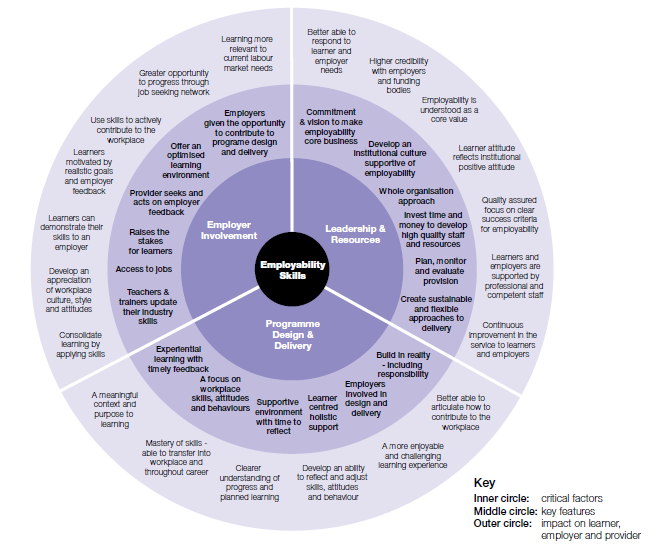 UKCES the Employability Challenge Report 2009
19
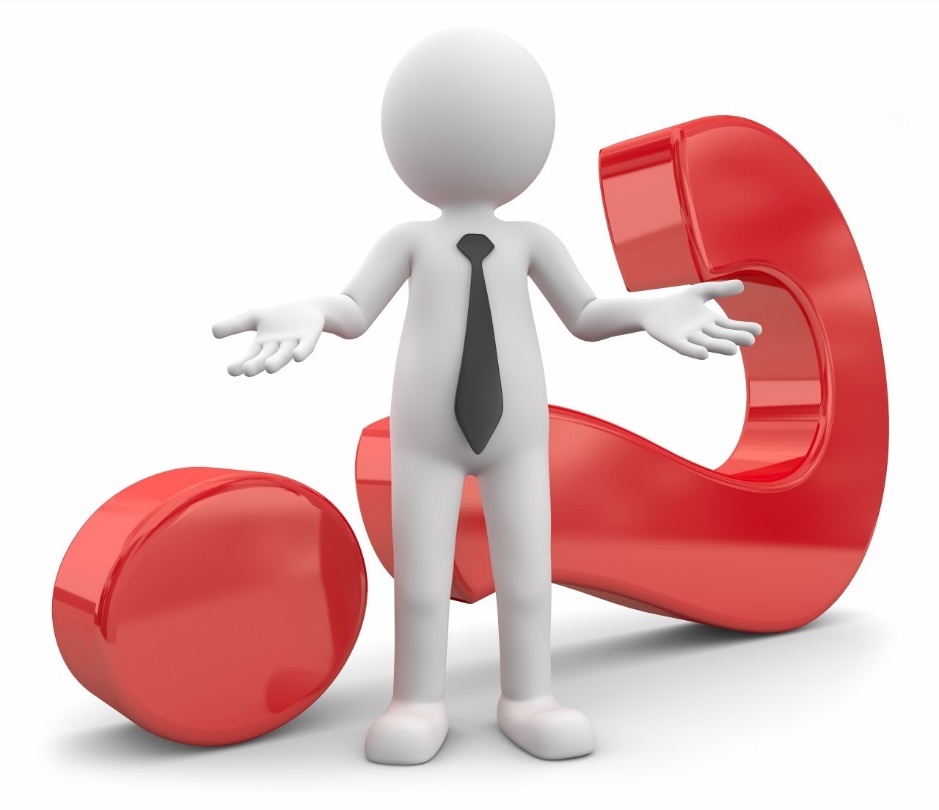 20